Comprensión de lectura.
Lenguaje y comunicación
Primer año A
Clase Leo Primero              TOMO 3LENGUAJE Y COMUNICACIÓN.Profesora: Carola Rubilar.Curso: 1 año A.
Recordar : semana del 26  al 30 de Octubre, Trabajar las siguientes clases del texto de estudio Leo Primero.
Clase 69 
Clase 70
Clase 71
Clase 72

(Páginas del texto de estudio Leo Primero  de la 119 a la 139).
Criterios de evaluación .Enviar el registro fotográfico sólo de los ticket de salida , al Correo: carolaandrea.r@hotmail.com (Colocar nombre del alumno/A)
El registro fotográfico debe ser enviado el día viernes 30 Octubre.
   ( tickets de  salidas de clases:  69, 70, 71 y 72 ). La profesora subirá la información a la plataforma conectaideas, con la que estamos trabajando.
¡ Muy buen trabajo !
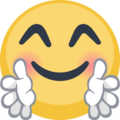